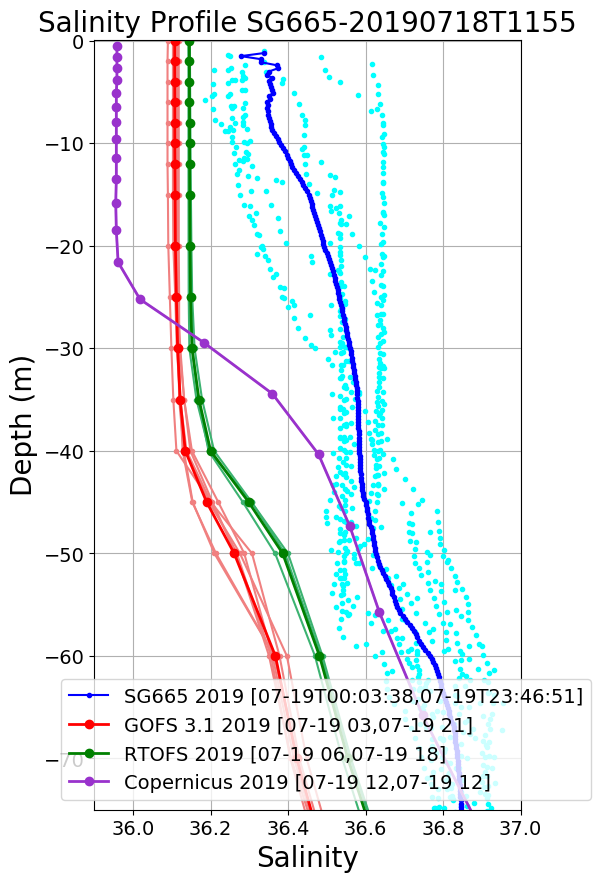 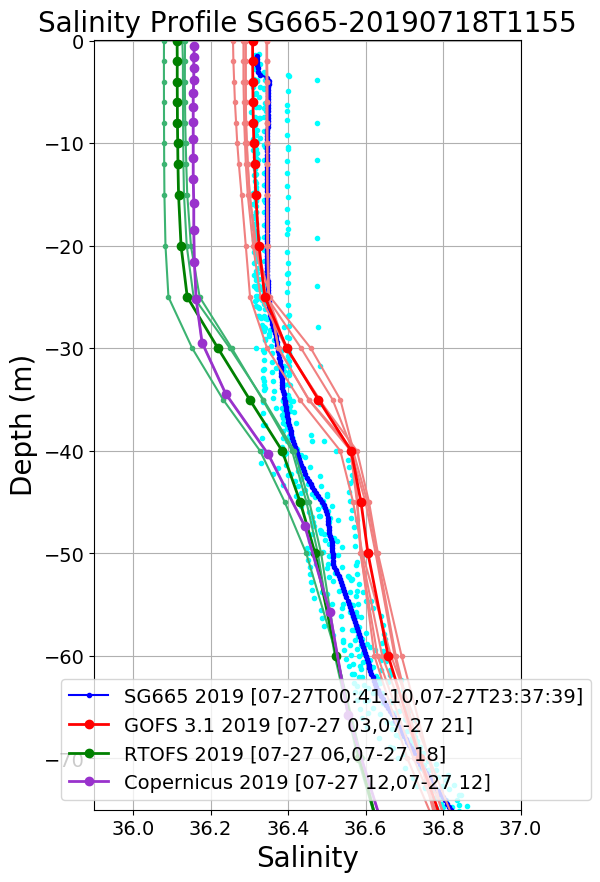 Jul 19
Jul 27
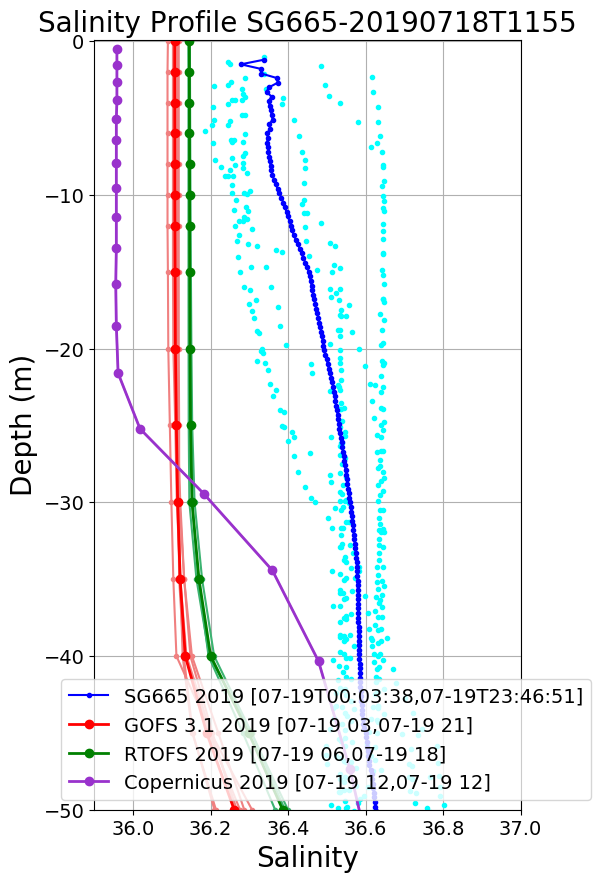 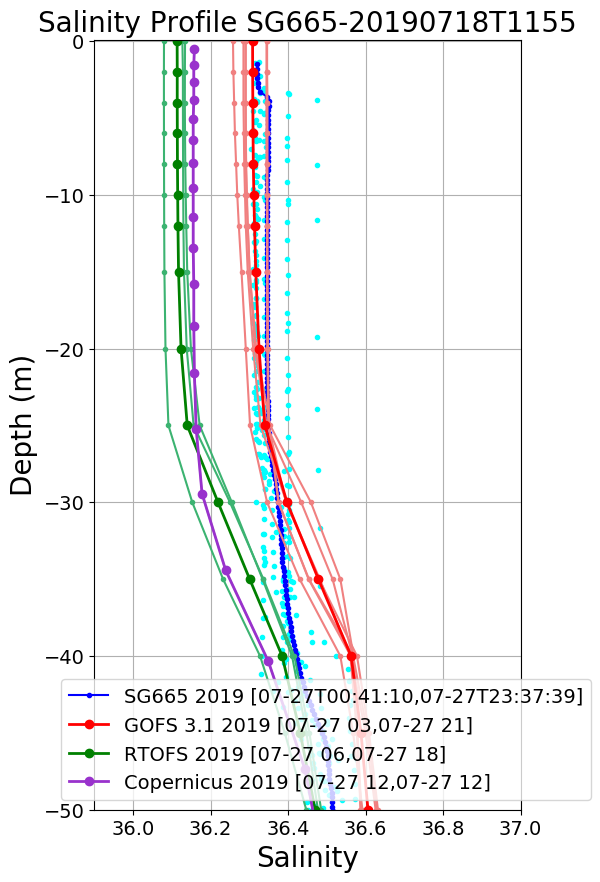 Jul 19
Jul 27
SG665 Salinity at Deployment
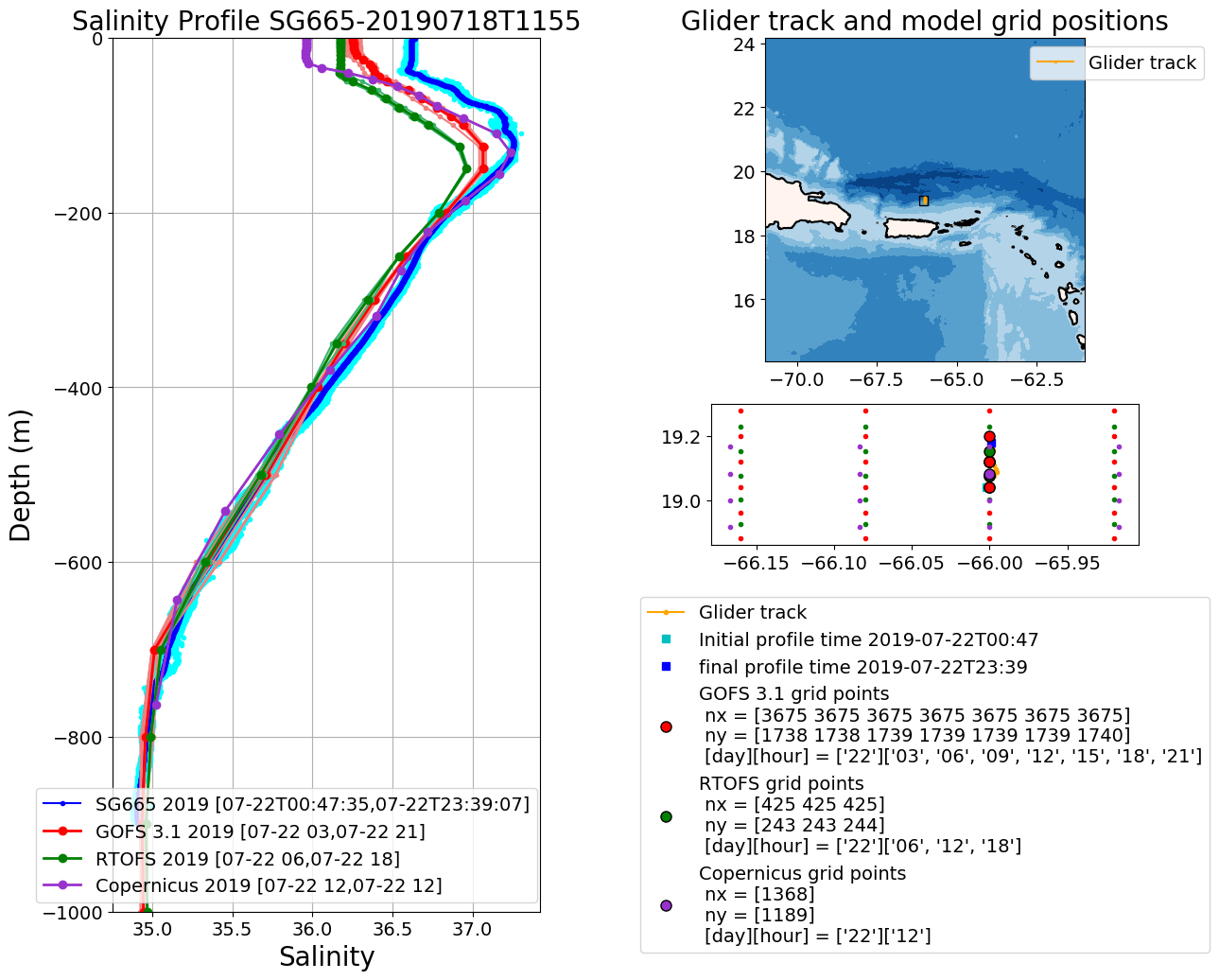 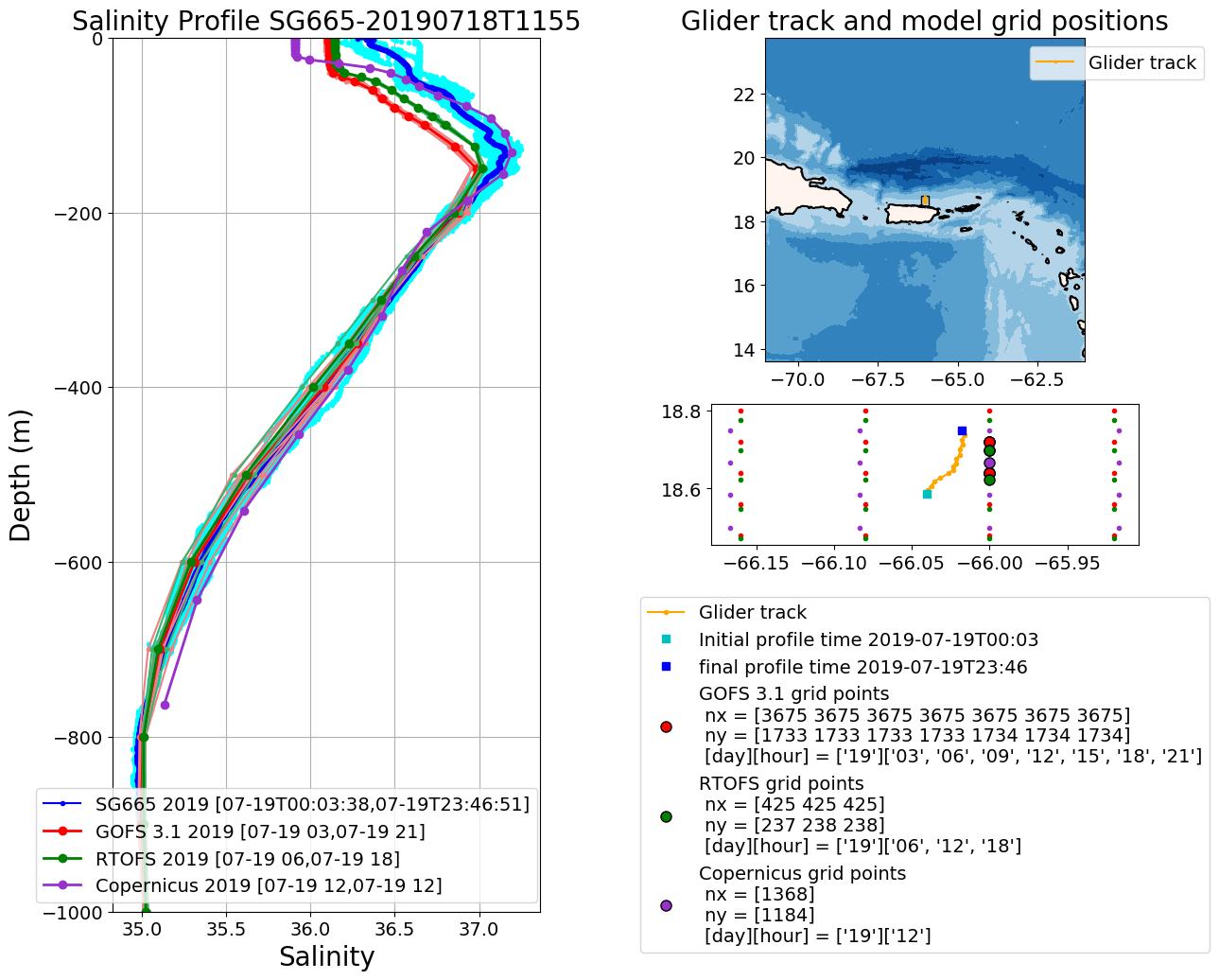 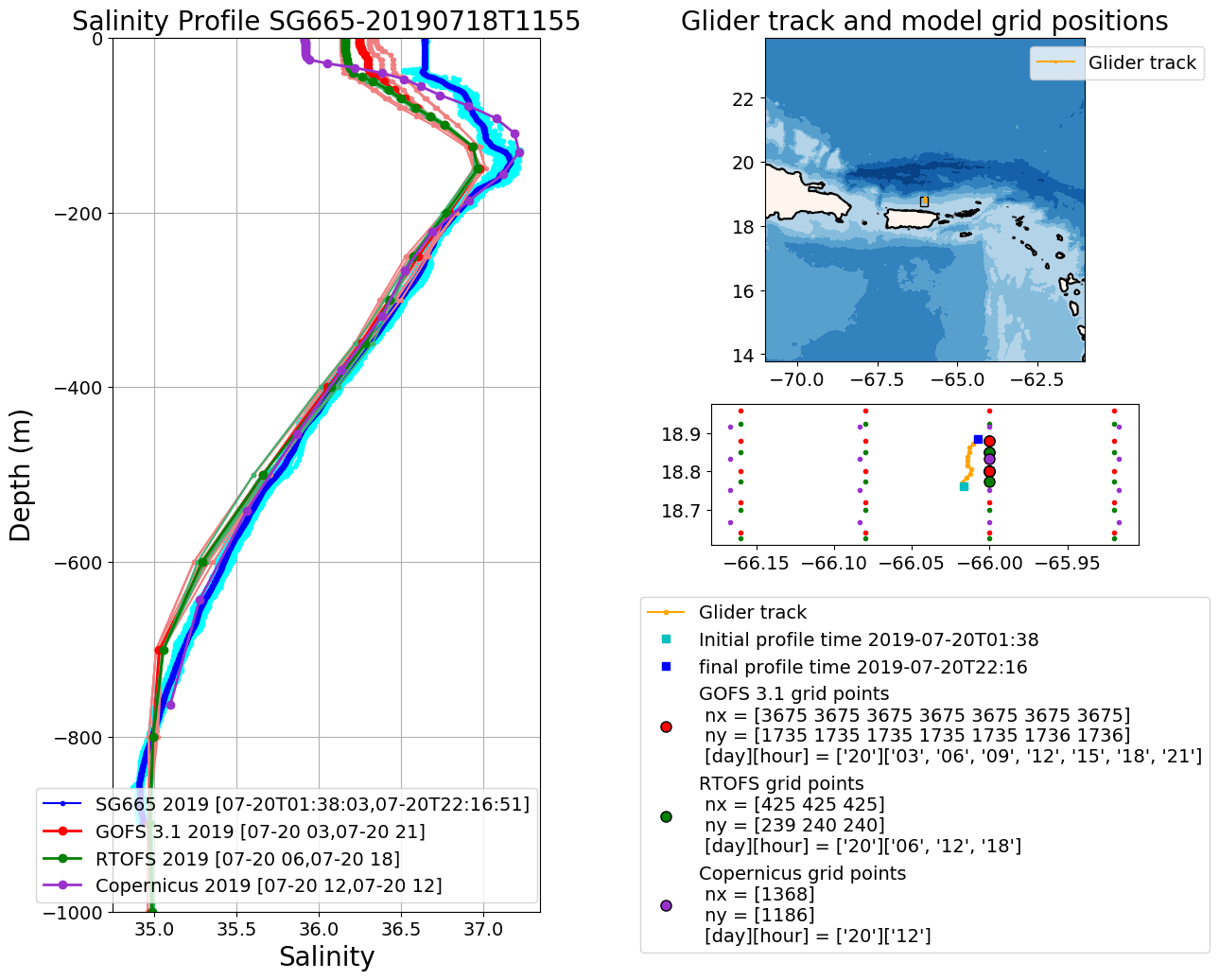 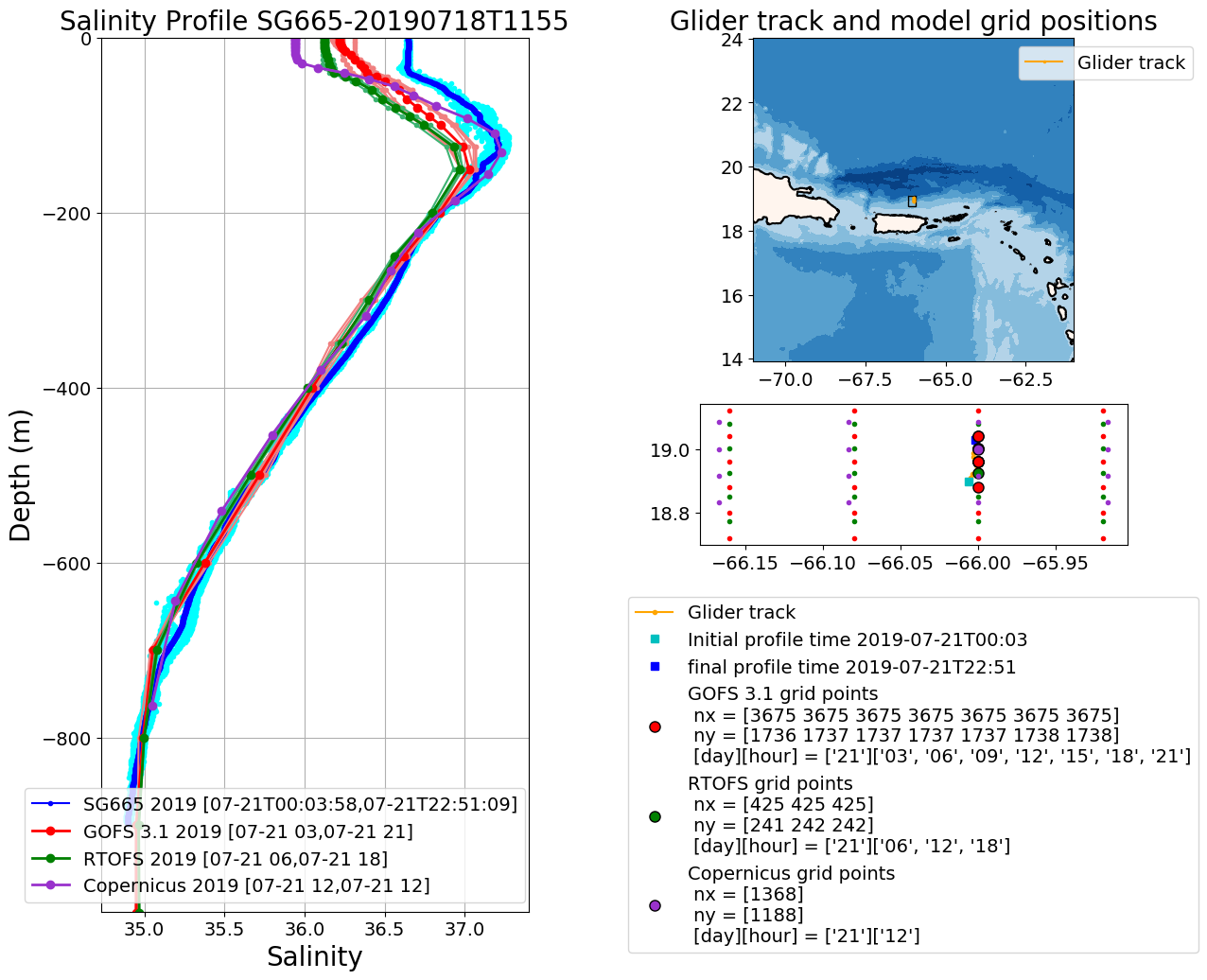 Large Salinity offset surface to 160 m
Jul 22
Jul 19
Jul 20
Jul 21
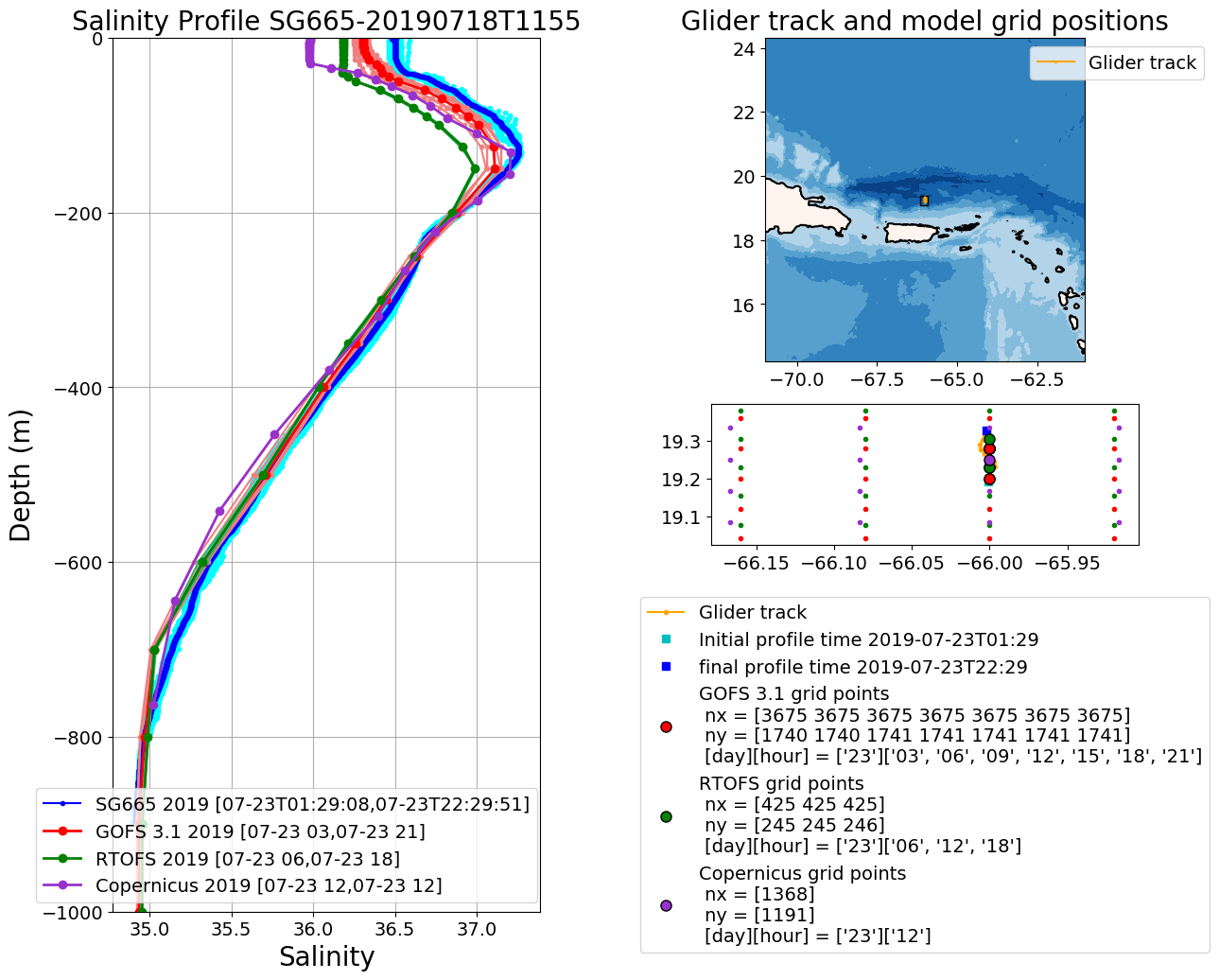 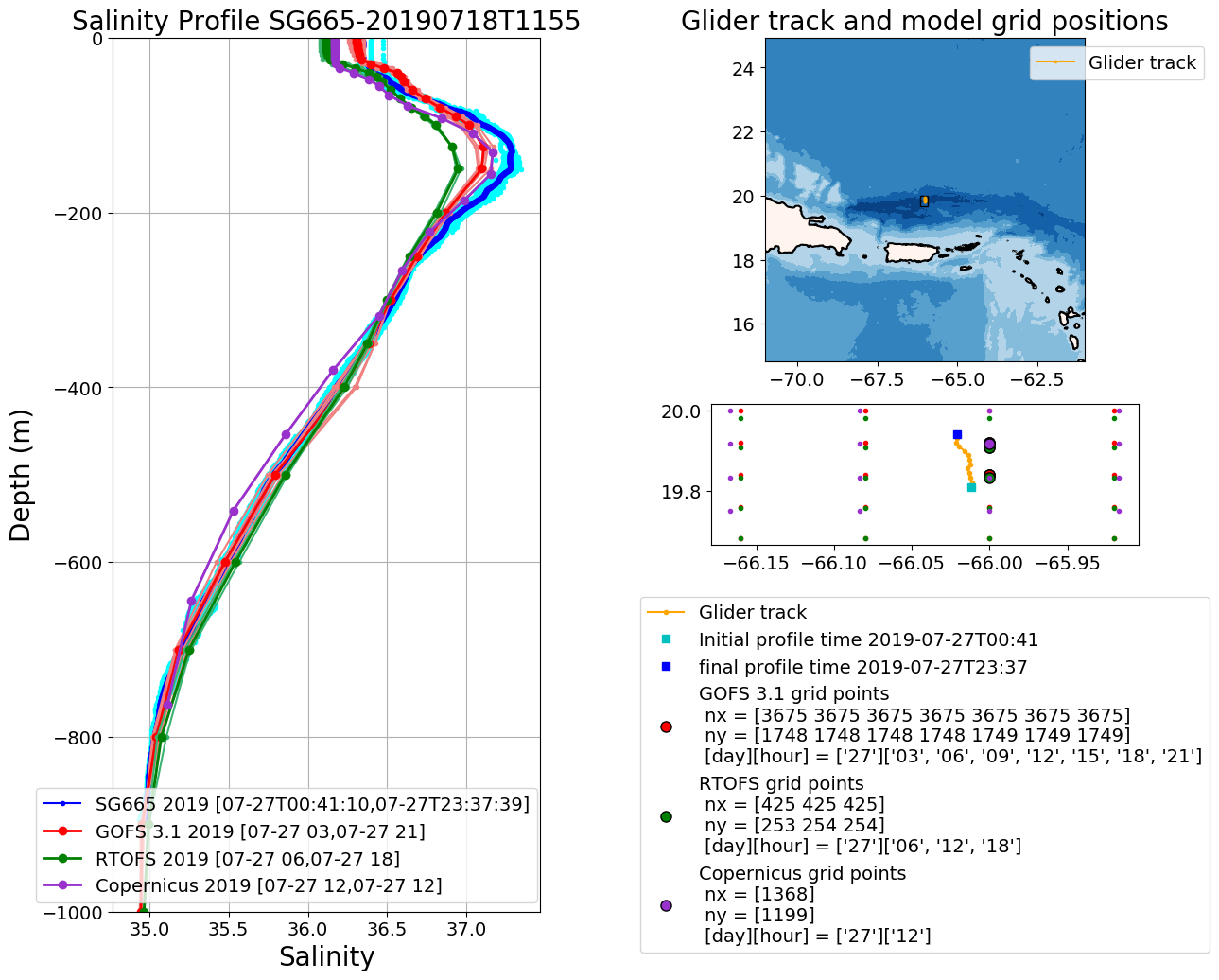 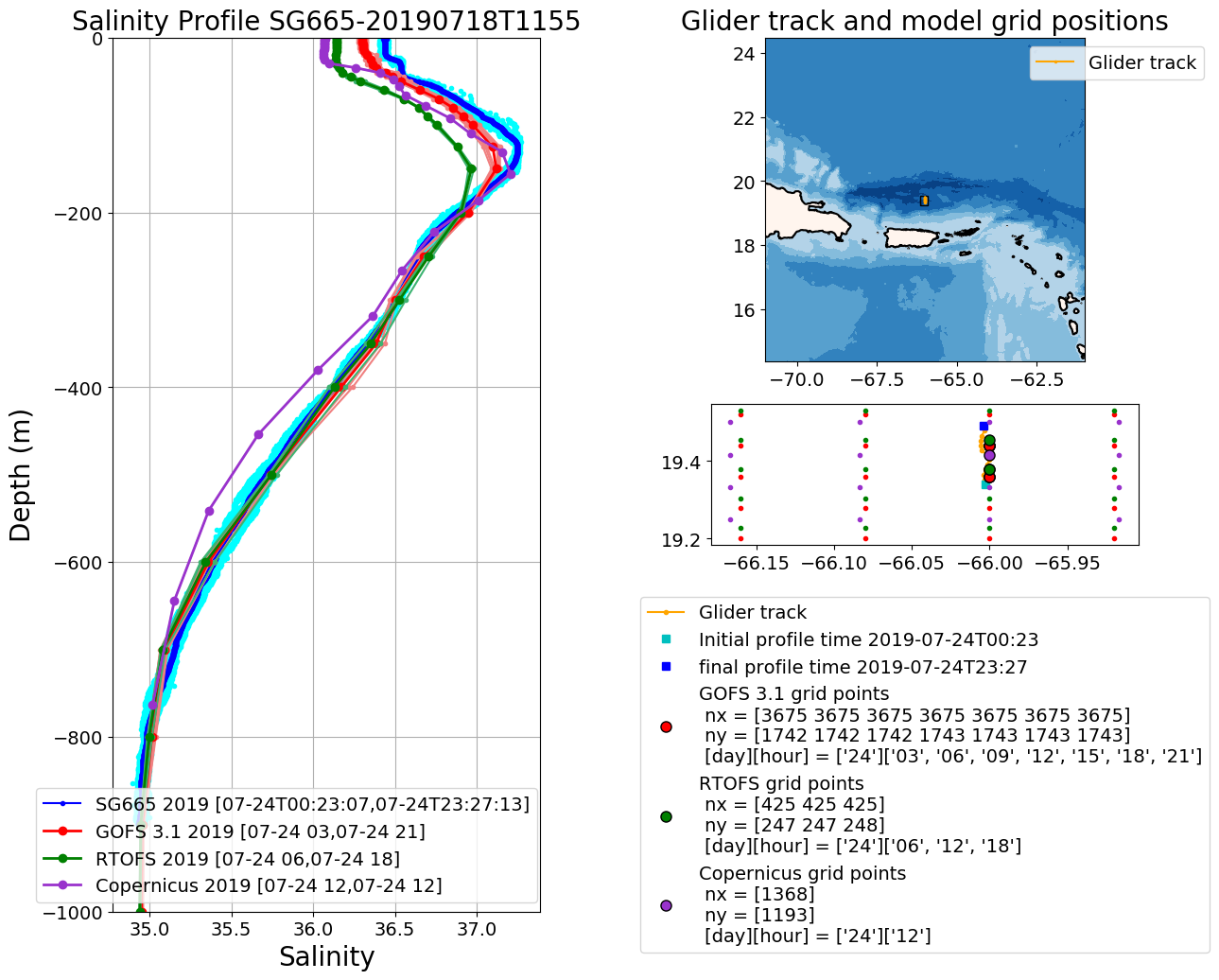 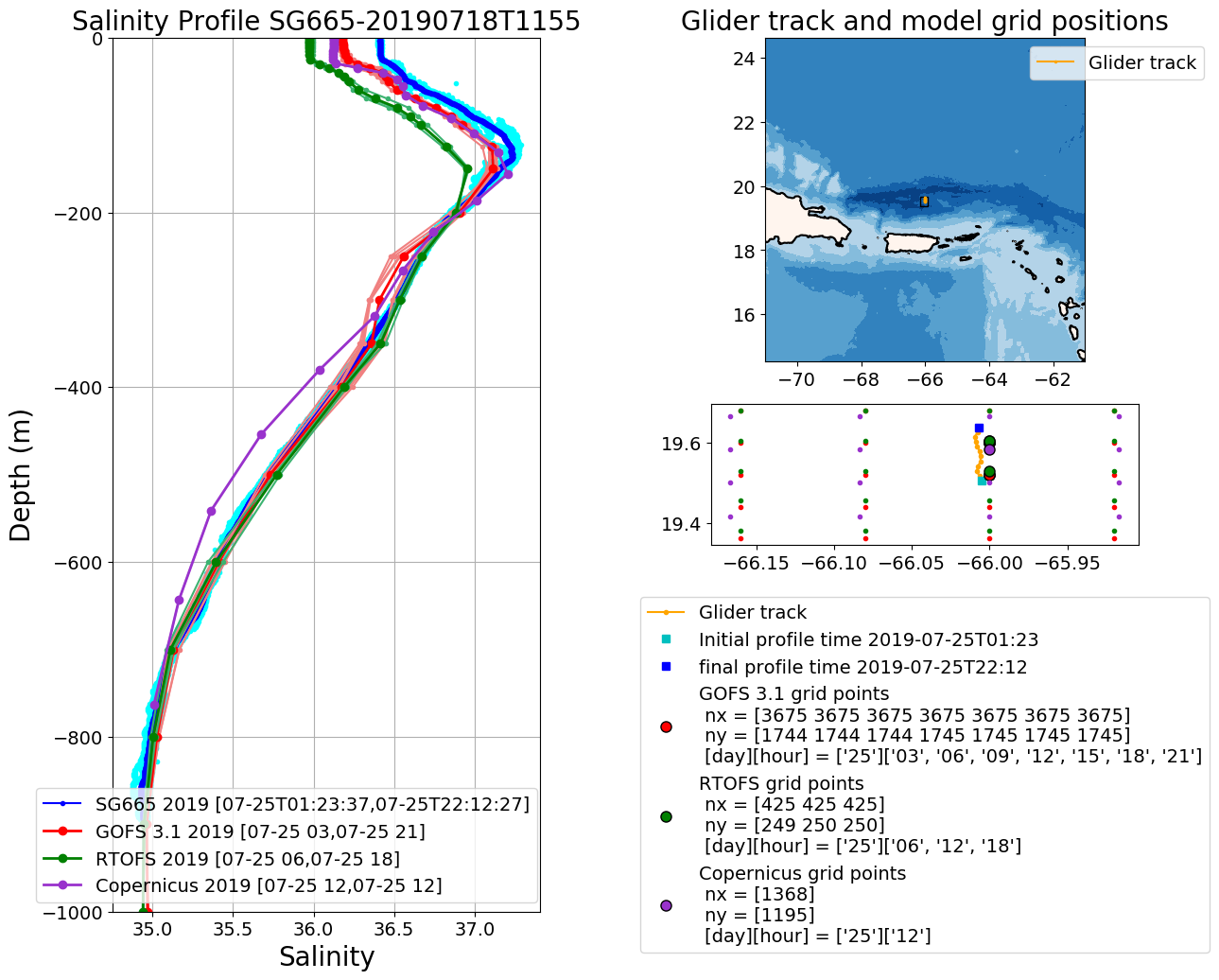 Salinity Progressively Improves over 1 week period
Jul 23
Jul 24
Jul 25
Jul 27
SG665 Salinity at Deployment
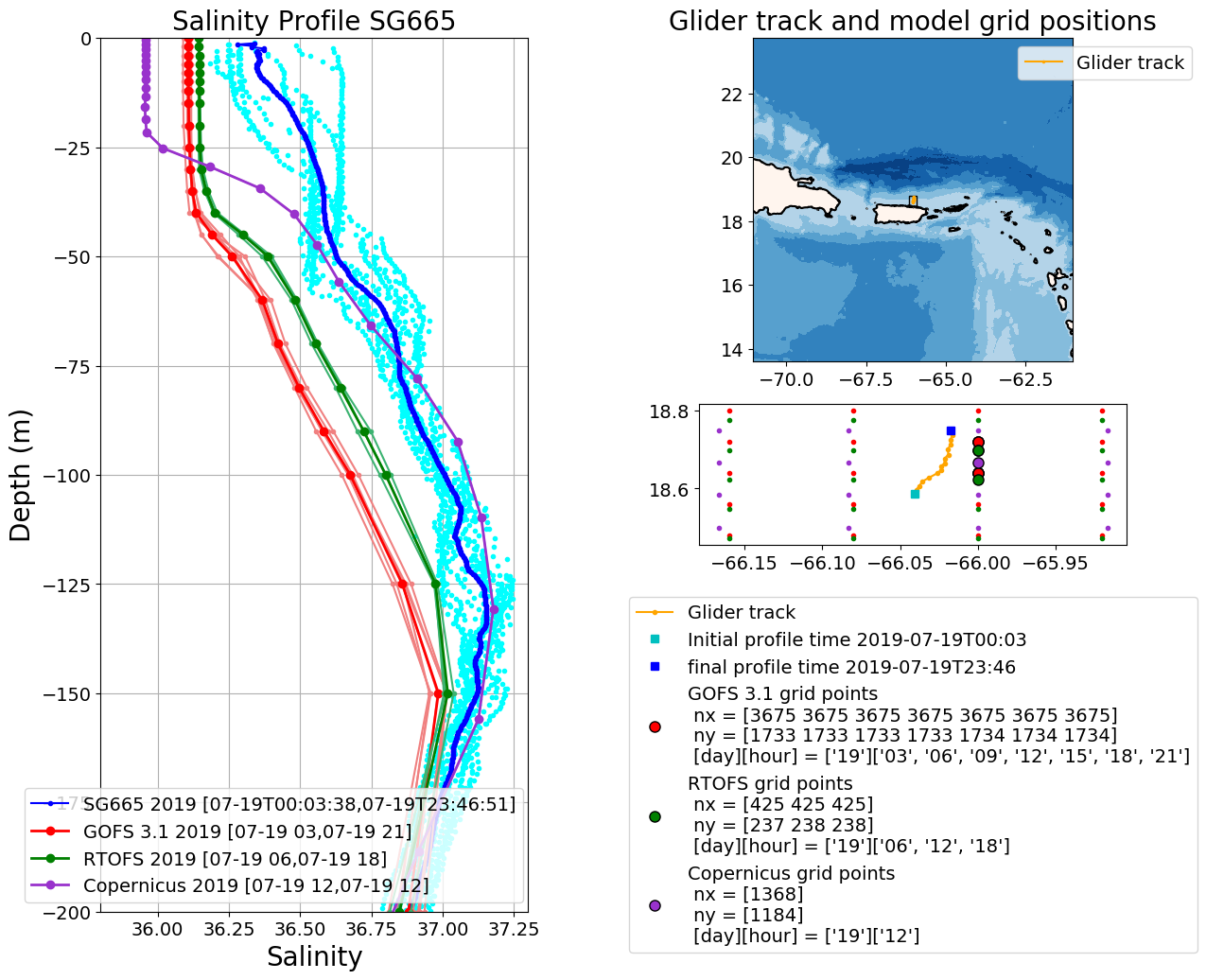 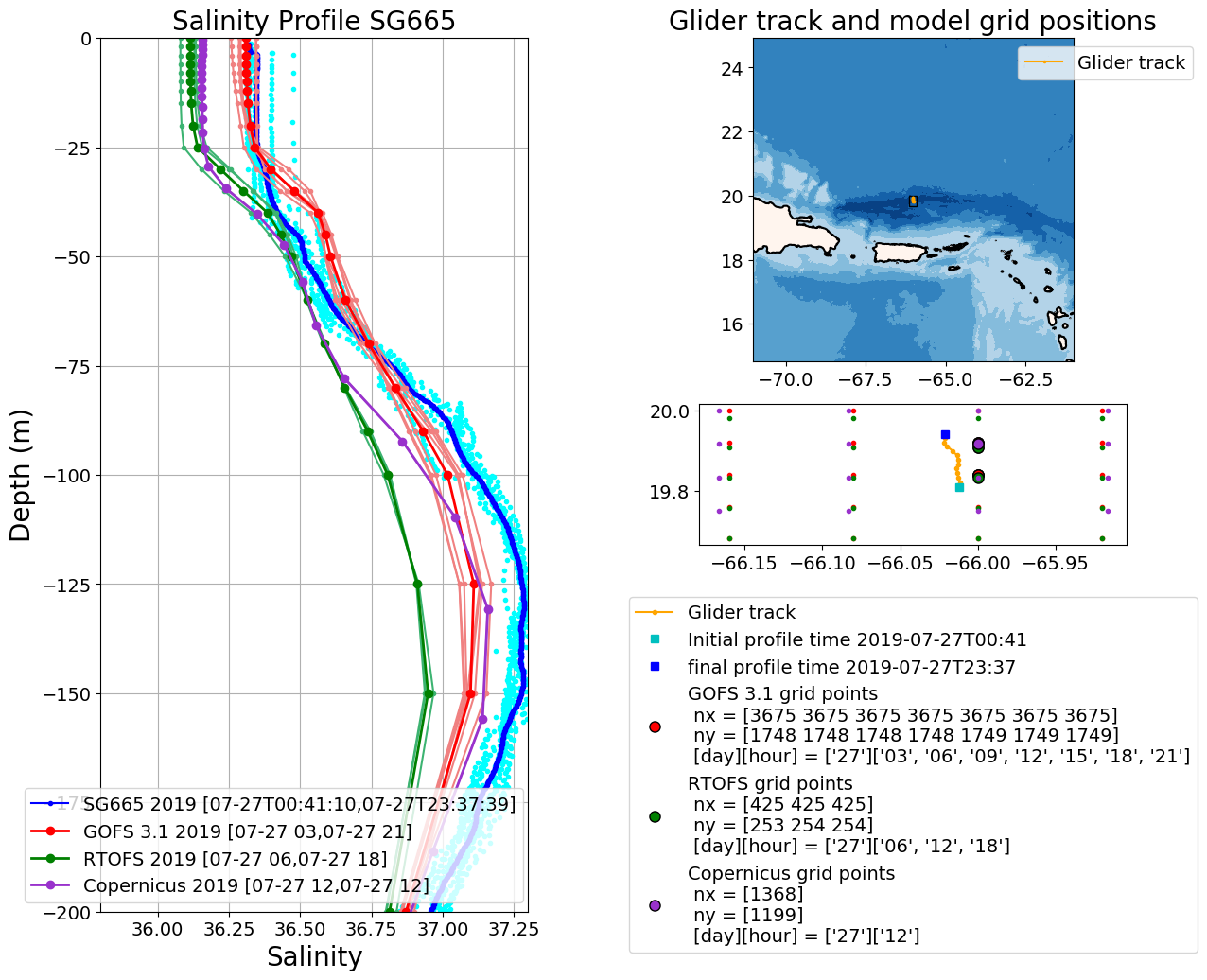 Jul 19
Jul 27